Stock market crash
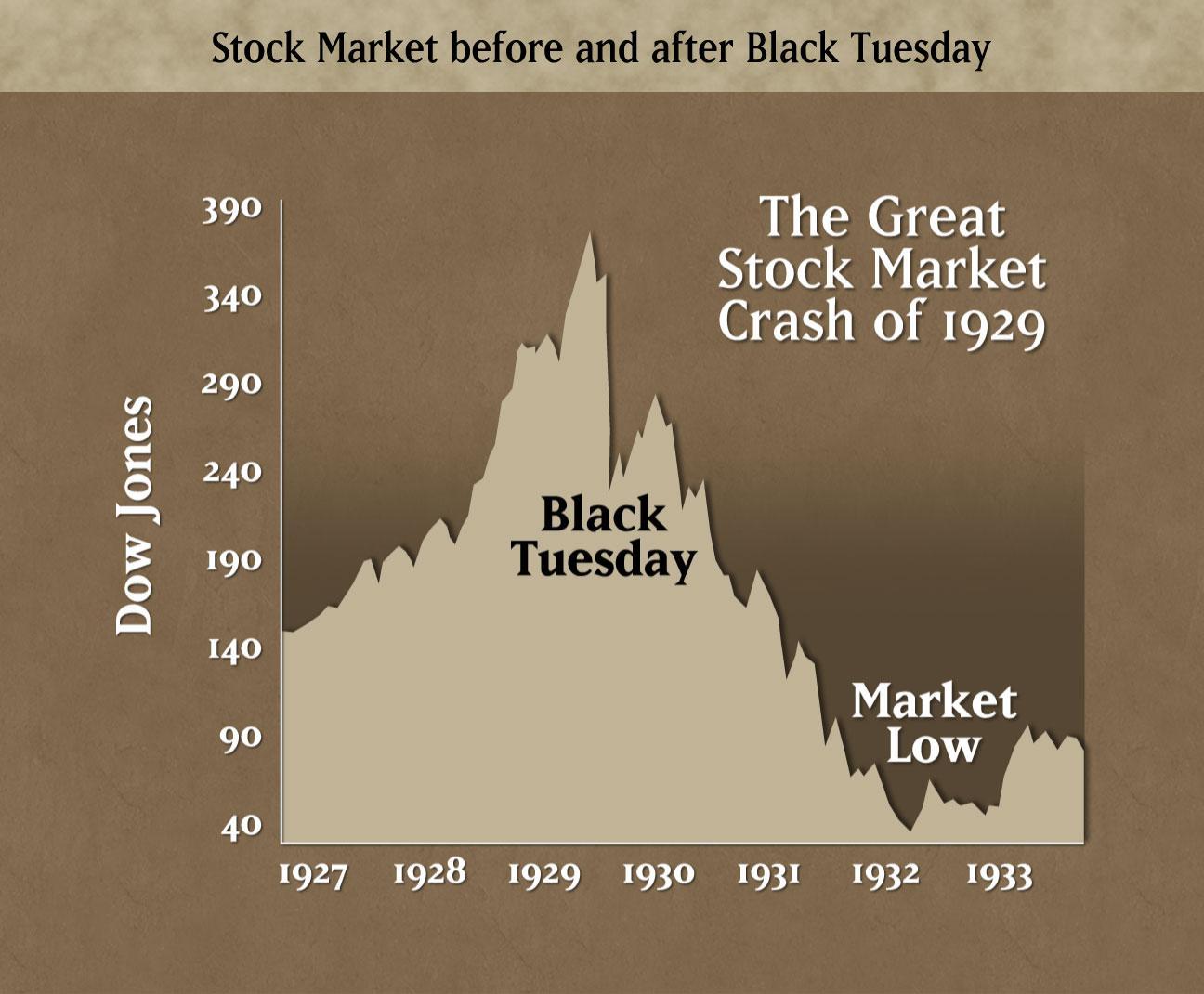 Stock market crash
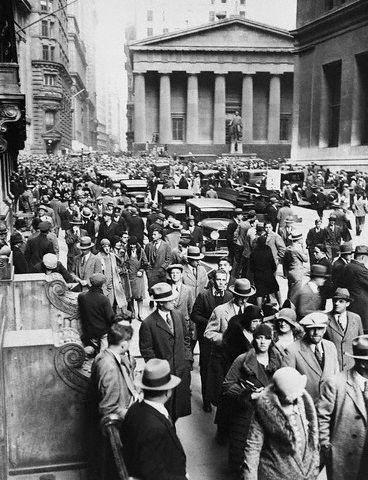 Black Tuesday
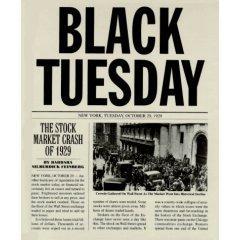 bank failures
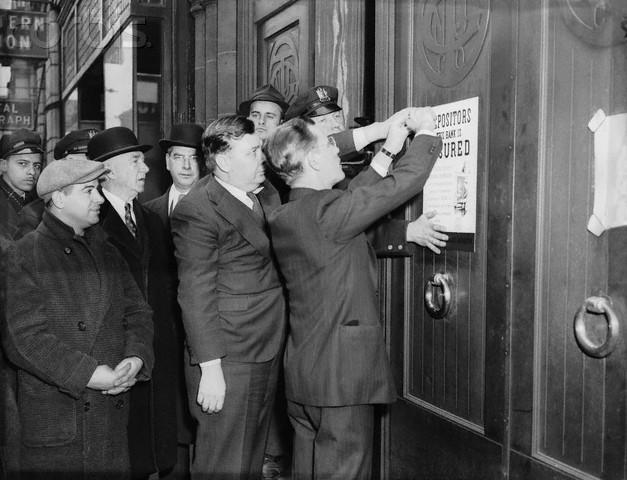 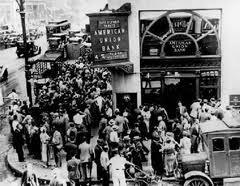 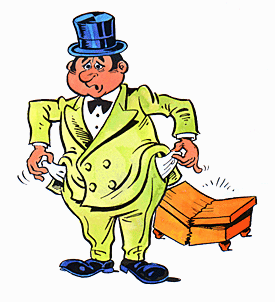 bankrupt
bust
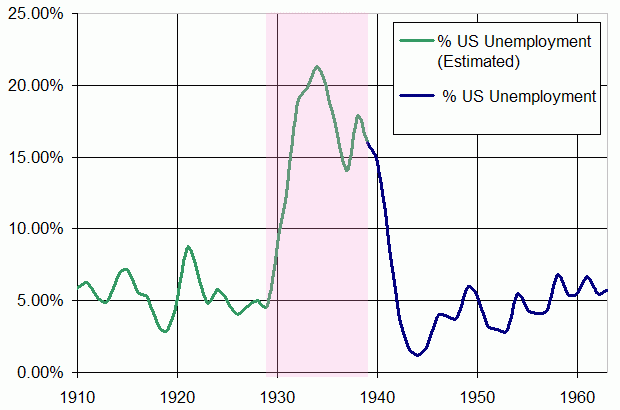 debt
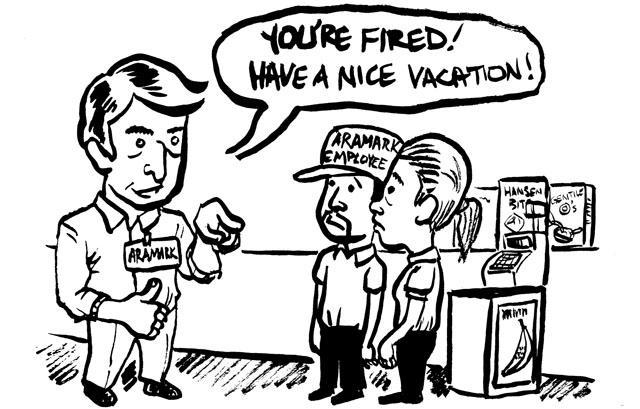 depression
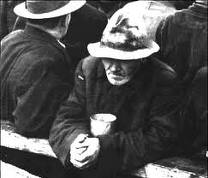 drought
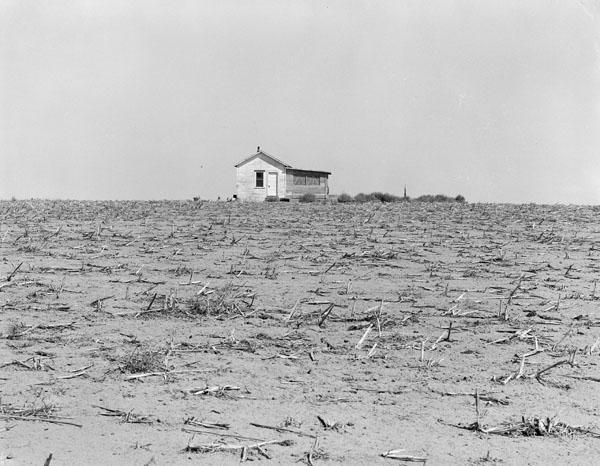 Dust Bowl
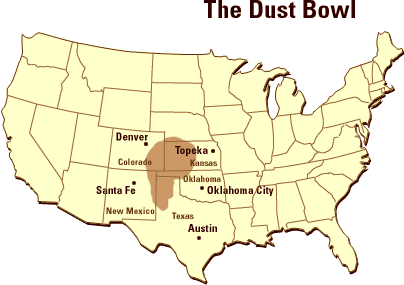 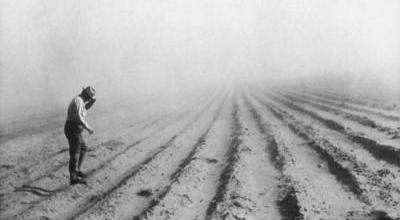 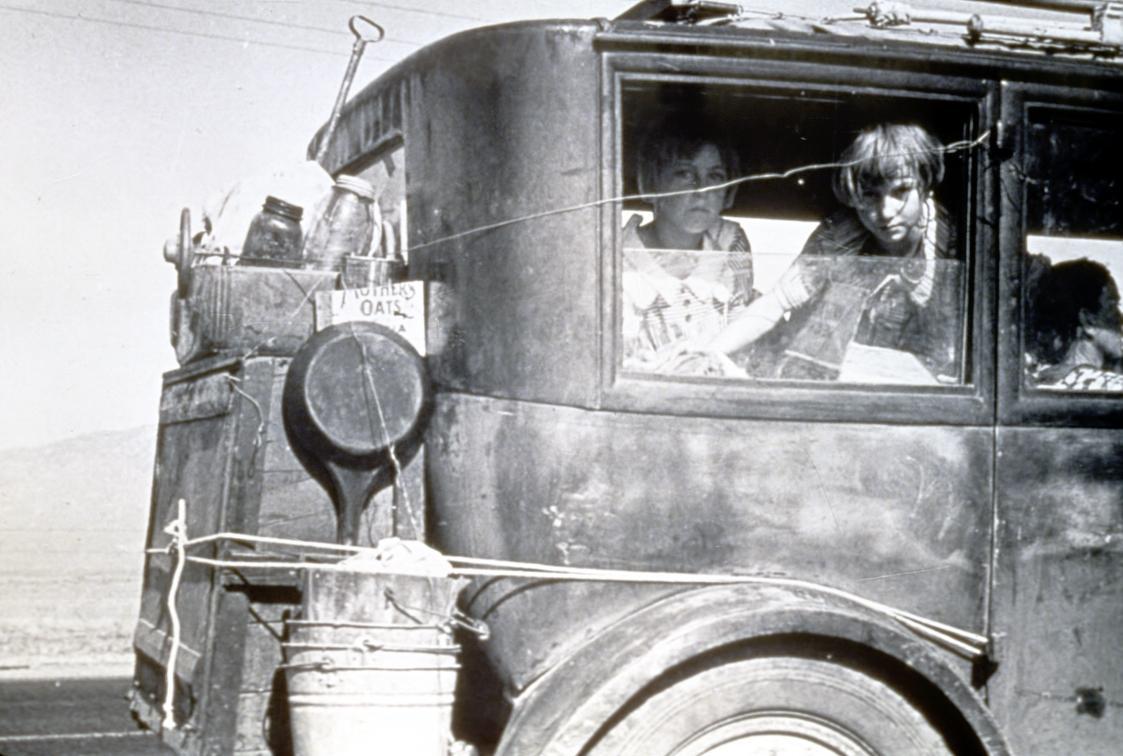 black blizzard
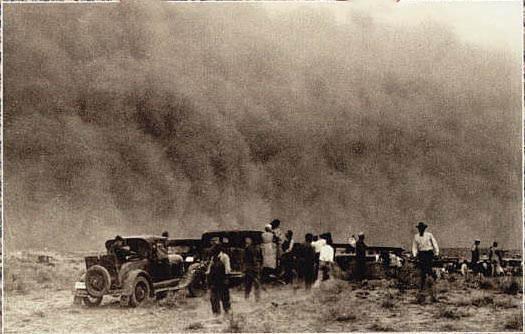 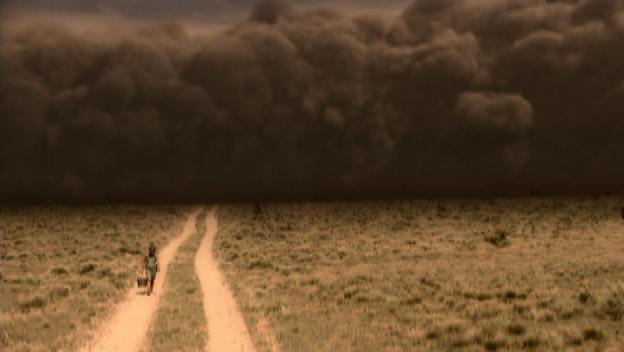 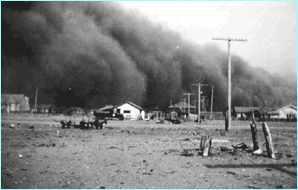 Okies
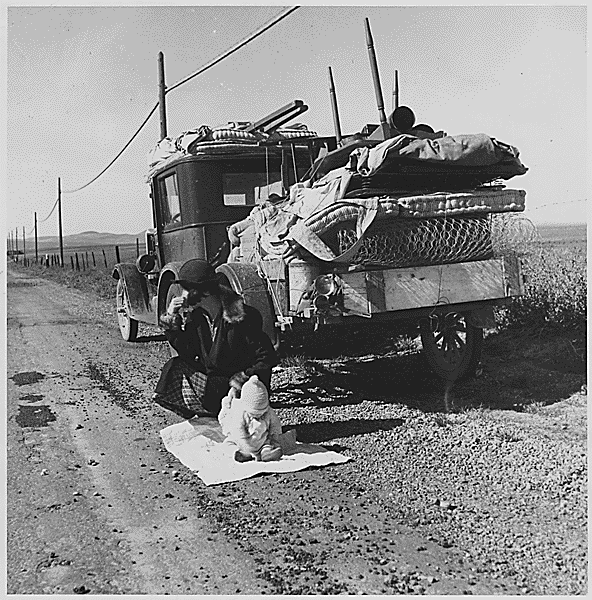 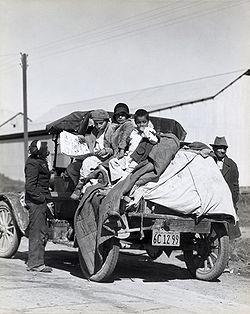 hobo
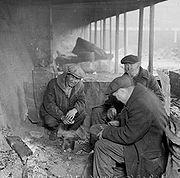 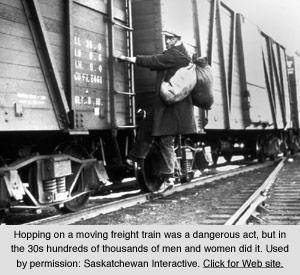 shanty
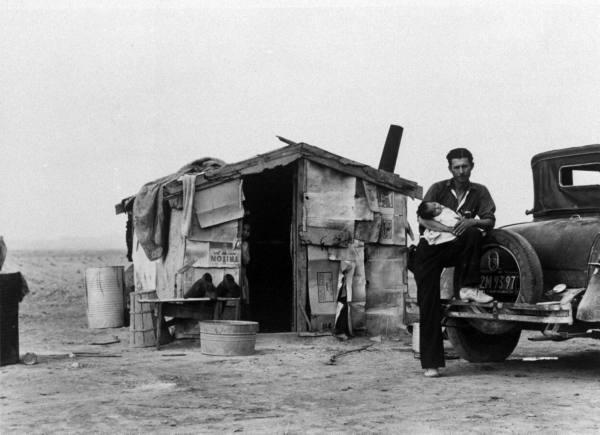 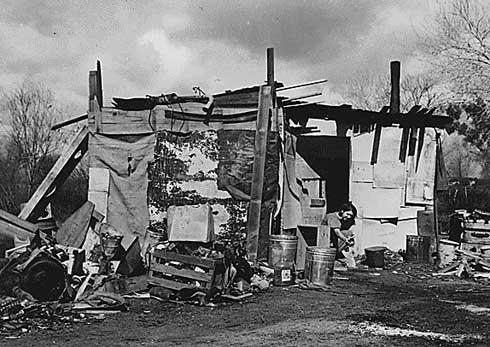 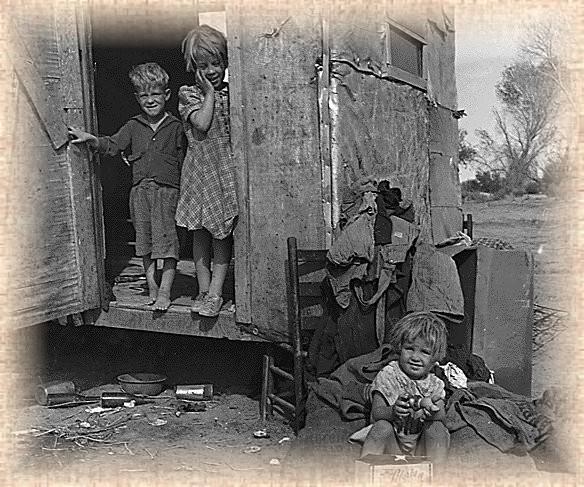 Hoovervilles
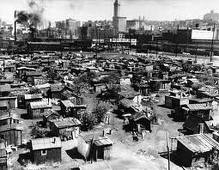 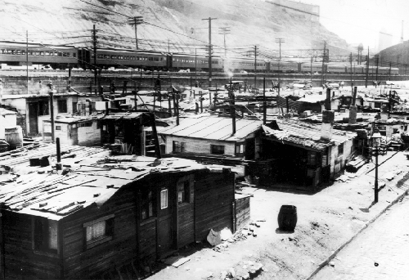 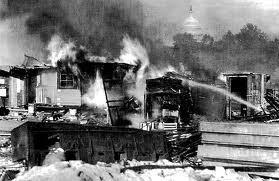 unemployment
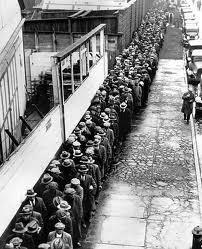 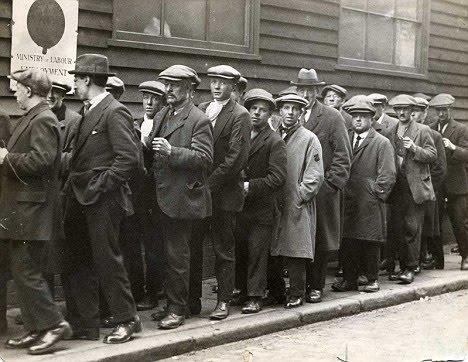 charity
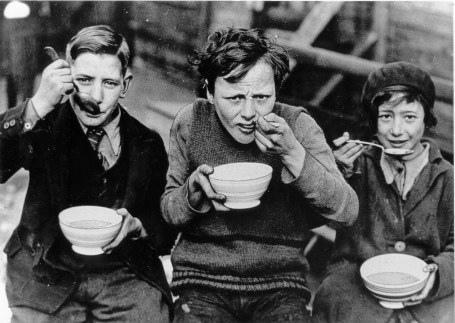 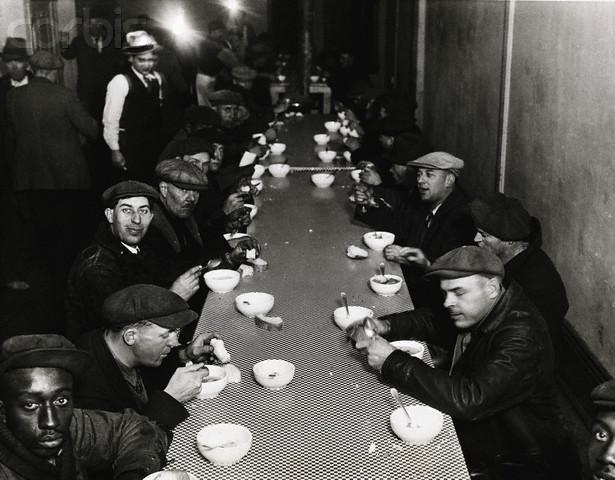 jalopy
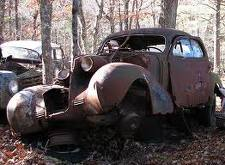 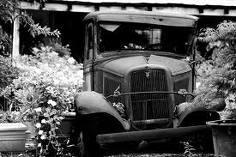